MODERNIZACIJA JAVNE UPRAVE – PRAKSE IZ SLOVENIJE I PERSPEKTIVE ZA SRBIJU
Dr. Gregor virant
Delivery unit, šef tima za reformu javne uprave
KOJI SU BILI CILJEVI MODERNIZACIJE JU U SLOVENIJI, AKTUALNI I ZA SRBIJU 2016?
Ispunjenje uslova za članstvo u EU (do 2004), kasnije dobro funkcionisanje u EU, predsedavanje EU (2008)
Uređen platni sistem za javni sektor (2003-2008)
Bolje usluge za građane i biznis, uključujući elektronske usluge (2000 - …)
Povećanje efikasnosti / smanjenje troškova 
Uvođenje reda u sistem
SLO DOBRA PRAKSA I – OPTIMIZACIJA PROCESA I OTKLANJANJE ADMINISTRATIVNOG TERETA
Preventivno delovanje – „čiščenje propisa u nastanku“
„Čiščenje“ važećih propisa
Smanjenje administrativnog tereta = pojednostavljanje = reinženjering / optimizacija procesa
Uvođenje ZDRAVE PAMETI u javnu upravu i njene procedure, nisu potrebne velike investicije  
Borba protiv birokratskog mentaliteta i inertnosti 
Omogućava se inovativnost u javnoj upravi
Procedure postanu jednostavnije, brže i razumljivije 
Uštede na vremenu i novcu za građane i biznis
Rezultati su merljivi i mogu da se prate
Bolje koršćenje ljudskih potencijala, bezbolno smanjenje broja zaposlenih
Poverenje građana i privrede
POREZI
NAKON REFORME: 

PORESKA UPRAVA IZRADI „INFORMATIVNI IZRAČUN POREZA“ I POŠALJE GA OBIČNOM POŠTOM (DOSTUPAN JE I NA PORTALU E-UPRAVA)

PRAVO NA PRIGOVOR AKO SE OBVEZNIK NE SLAŽE 

UŠTEDA: MINIMALNO 1.000.000 SATI GODIŠNJE
PRE 2007: 

1.000.000 PORESKIH OBVEZNIKA POPUNJAVA PRIJAVU POREZA NA DOHODAK

1.000.000 SATI VREMENA GODIŠNJE 

PORESKA UPRAVA UBACUJE SVE PODATKE  U SISTEM GDE TI PODACI VEĆ POSTOJE

IZRAĐUJE I DOSTAVLJA SE 1.000.000 FORMALNIH REŠENJA
POKRETANJE BIZNISA
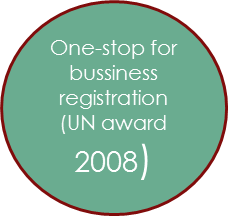 ZUP: OBAVEZNA RAZMENA PODATAKA IZ SLUŽBENIH EVIDENCIJA (I ZABRANA DA SE TRAŽE OD STRANAKA)
I
M
P
L
E
M
E
N
T
A
C
I
J
A
UREDBA: TEHNIČNA REŠENJA ZA RAZMENU (ELEKTRONSKU ILI „PEŠICE“)
ORGANIZACIJA
IT
PROMOCIJA
INSPEKCIJA
MINISTARSTVO JAVNE UPRAVE: KOORDINACIJA, KONTROLA / INSPEKCIJA, MONITORING, IZVEŠTAVANJE
R A Z M E N A   P O D A T A K A    I Z     S L U Ž B E N I H    E V I D E N C I J A
INDIKATOR: BROJ IZDATIH IZVODA IZ MATIČNIH KNJIGA
KAKO TO RADI SRBIJA?
Dobra praksa: e-prijava poreza i doprinosa po odbitku 
Praksa „u testiranju“: e-građevinske dozvole
„One stop shop“ za roditelje novorođene bebe (april 2011)
Pojednostavljenje pokretanja biznisa (novi korak od 1.3.2016)
Novi ZIP i razmena podataka po službenoj dužnosti!!!!!
Program „Stop birokratiji“: ukidanje overe zdravstvene kartice, e-pokretanje biznisa, bebe-2.faza,  dostava dokumenata na kućnu adresu…
„Sve na jednom mestu“ za bebe
SUTRA:

SVE NA JEDNOM MESTU (BOLNICA)

BEZ POPUNJAVANJA FORMULARA ZA RODITELJE, BEZ TAKSI 

OVLAŠĆENO LICE ZDRAVSTVENE USTANOVE POPUNI INTEGRALNI E-FORMULAR  
 NA PORTAU E-UPRAVA

MAX. 30 MINUTA, UŠTEDA = CCA 400.000 SATI GODIŠNJE

INTEGRACIJA SISTEMA U BACKOFFICE-U
DANAS: 

11 DOKUMENATA

3-5 KORAKA ZA OBA RODITELJA, ODLAZAK NA LOKACIJU

MINIMALNO 7.5 SATI UKUPNO ZA OBA RODITELJA X 60.000 = 450.000 SATI

RUČNO POPUNJAVANJE FORMULARA PRIJAVE ROĐENJA

POPUNJAVANJE FORMULARA OD STRANE RODITELJA

PAPIRI, PAPIRI, PAPIRI… I TAKSE
Glavne lekcije:
Fokus na životni događaj, korisnik u centru pažnje 

Koordinacija između institucija

Redosled koraka „by the book“: mapiranje procesa, merenje tereta, dizajn novih procesa (diskusija sa korisnicima), izmene i dopue propisa, IT rešenja, organizaciona podešavanja, treninzi, produkcija, monitoring, evalvacija i proces stalnih poboljšanja 

Izazovi: birokratski mentalitet, inertnost, silosi, formalističko pravno razmišljanje
SLO DOBRA PRAKS II: SMANJENJE BROJA ZAPOSLENIH
Vreme: 2005-2015 
Obim: državna uprava (ministarstva, organi u sastavu, centralne službe vlade, dekoncentrisani upravni okruzi); nakon 2012 i širi javni sektor
 Liderstvo: Ministarstvo javne uprave
Partnerstvo: Ministarstvo finansija
Podrška: premijer
Mehanizam: kadrovski plan sa limitima broja zaposlenih, usvaja vlada na predlog MJU
Proces paralelan sa budžetskim i strateškim planiranjem
Sveobuhvatni cilj: minus 1% godišnje, dugoročan proces, ukjučeno u budžet, cilj se odnosi samo na zaposlene čije se plae finansiraju iz budžeta
Ciljevi: okretanje trenda porasta broja zaposlenih, promena organizacione kulture, izbegavanje „quick fixes“ i stresnih situacija, strukturne uštede
Specifični ciljevi za pojedine organe: kombinacija top-down & bottom up 
Uzimanje u obzor strateških prioriteta 
Traženje rešenja za veće strukturne probleme 
Kategorizacja institucija s obzirom na ciljani procenat smanjenja
Pregovori pod rukovodstvom MJU, „mini funkcionalne analize“
Predlog je na kraju uvek bio usaglašen
Implementacija
Implementacija je 100%
Transparentan „headcount“
Monitoring i izveštavanje MJU, moguće sankcije
Implementacija je decentralizovana i prepuštena menedžmentu 
MJU stručno pomaže (potrebne izmene zakona, stručni saveti, preporuke…)
Mehanizmi: optimizacija procesa, informatizacija, deregulacija, povećanje efikasnosti
Upravljanje nadomesnim zapošljavanjem (svako radno mesto je dragoceno)
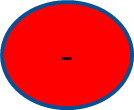 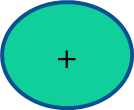 Nema „quick wins“

Potrebna dugoročna disciplina

Pristup nije terao menedžere na otpuštanje loših radnika

Odlasci su „slučajni“, nisu u korelaciji sa radnim učinkom

Manji dotok „sveže krvi“, starenje uprave
Efektivno ispunjen plan

Strukturne uštede

Gradualizam, bez velikih turbulencija, stresa, otpuštanja…

Promene organizacionog mentaliteta

Jačanje menedžerske odgoornosti
PREPORUČENA KOMBINACIJA SA MERAMA ZA POBOLJŠANJE RADNOG UČINKA